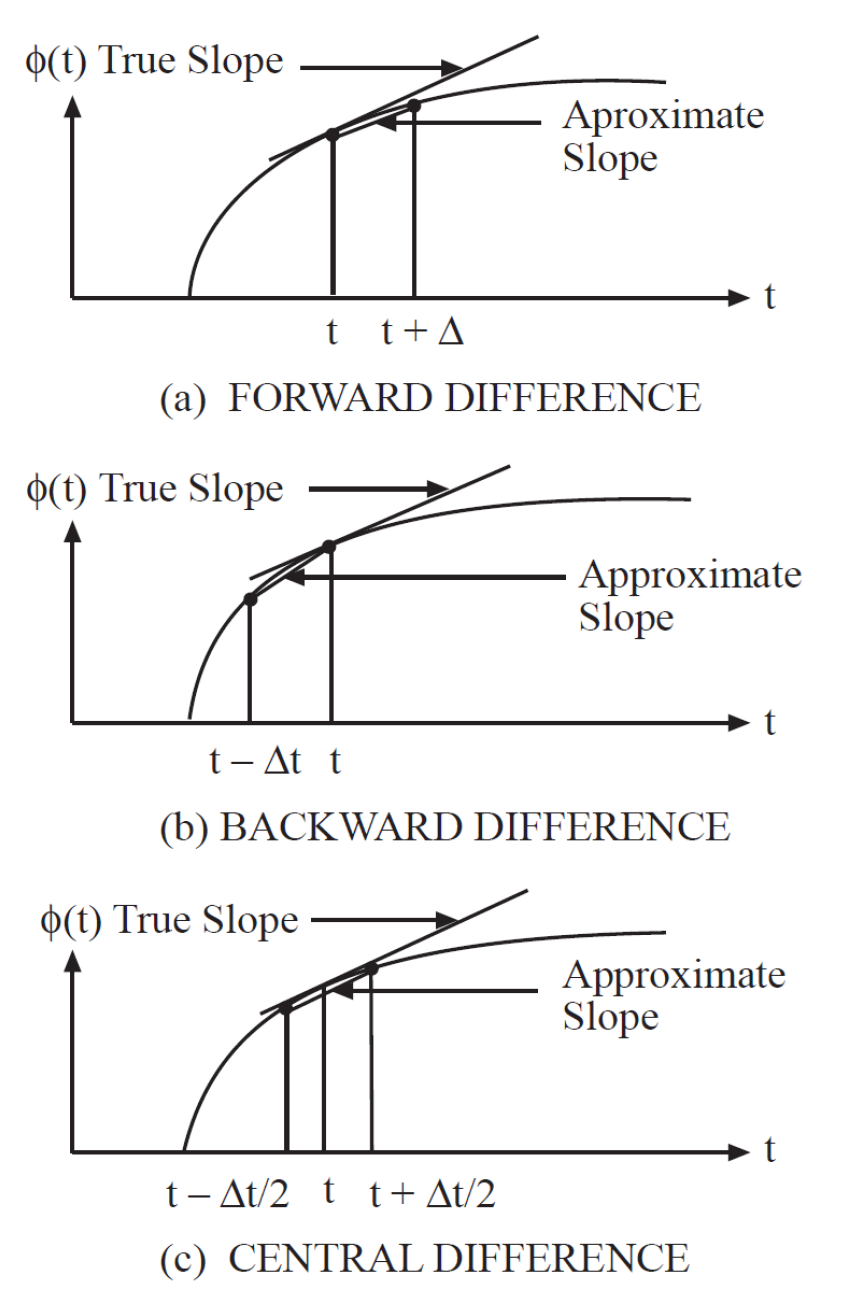 Convert ME into Matrix Eqns—CEM Made Simple
Finite Difference Time Domain Method （Yee （余）Algorithm, 1966):
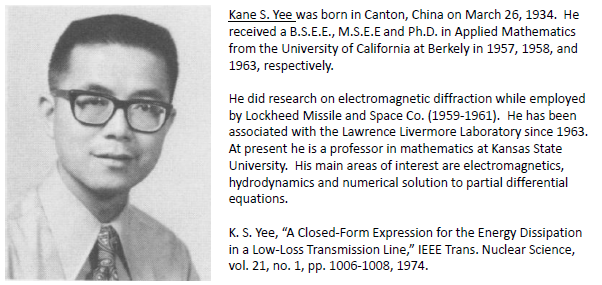 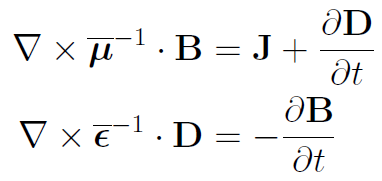 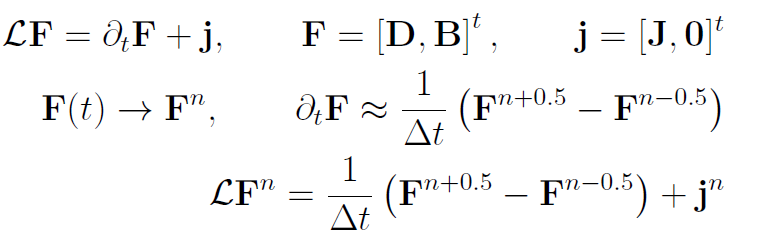 There ain’t such thing as a free lunch。
Stability:
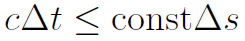 5
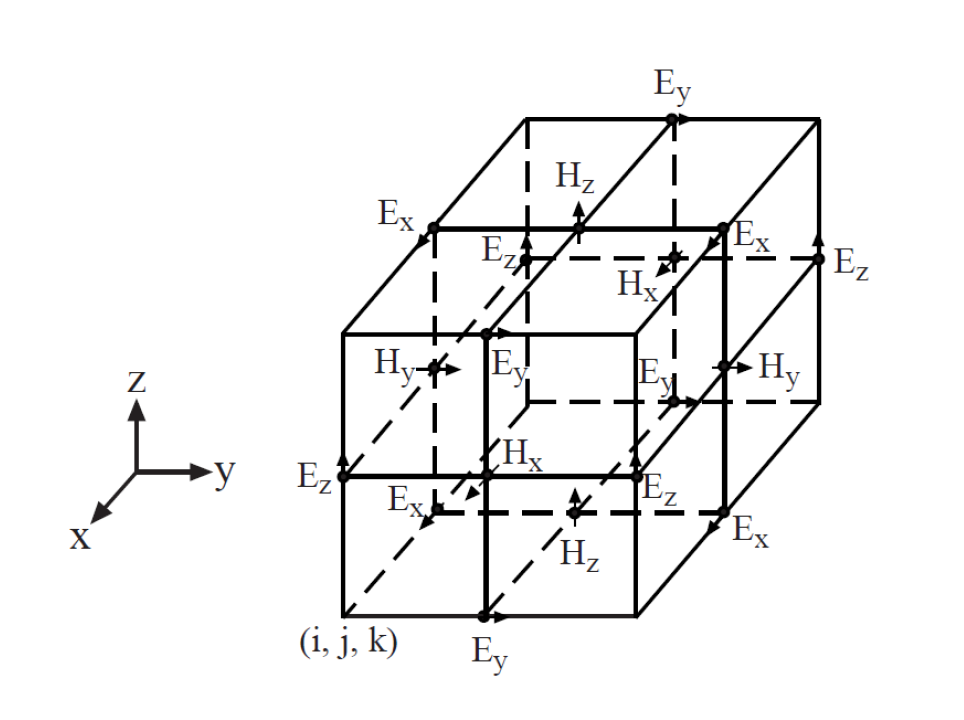